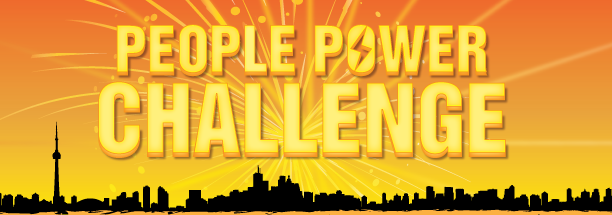 What is it?
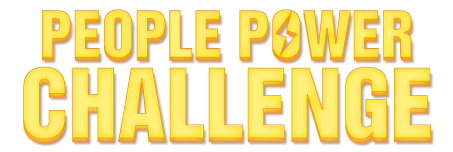 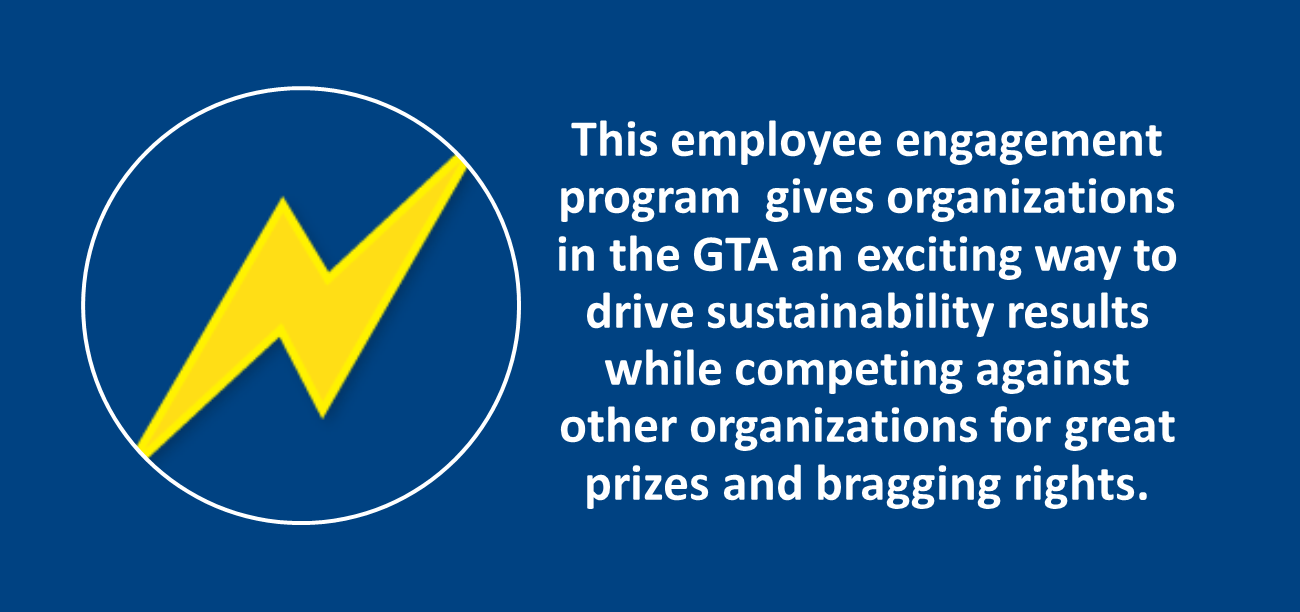 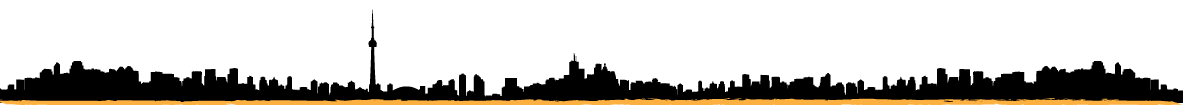 3
How do you play?
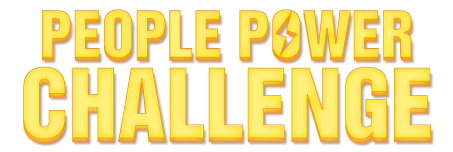 From April 15 – September 15:
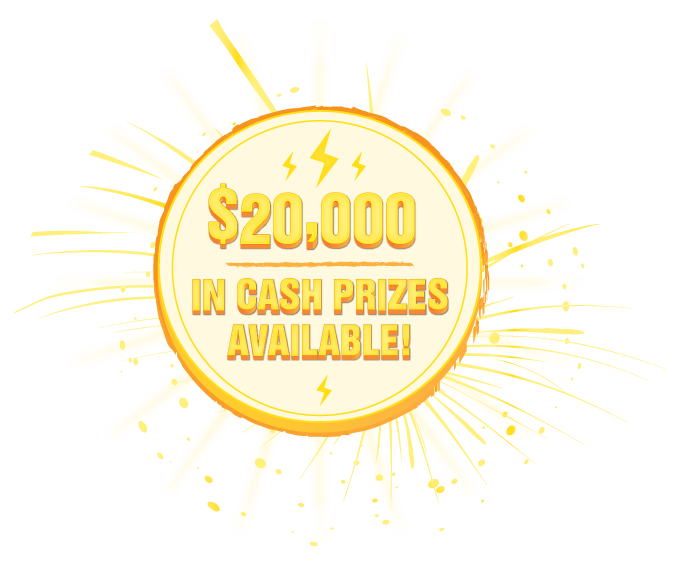 3 
AWESOME  PRIZES UP FOR GRABS EVERY MONTH
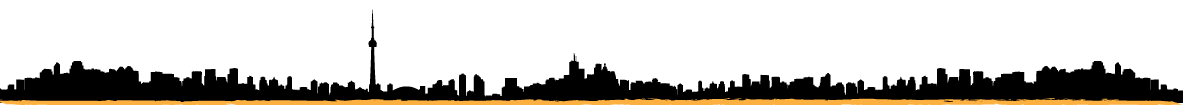 4
Give us your green ideas!
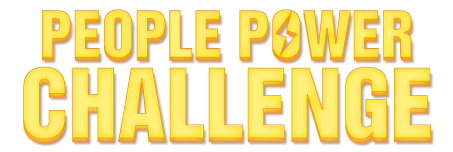 Go to:
www.partnersinprojectgreen.com/2016
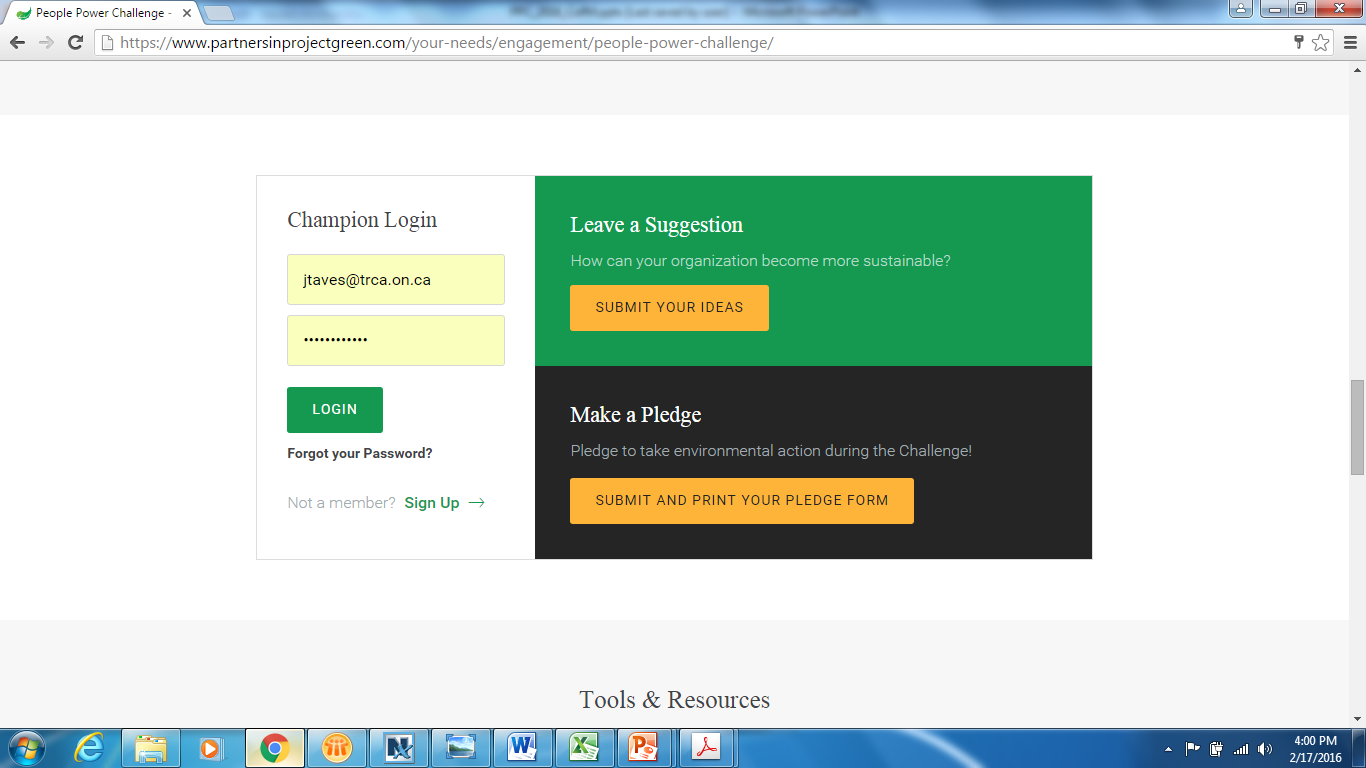 Click here!
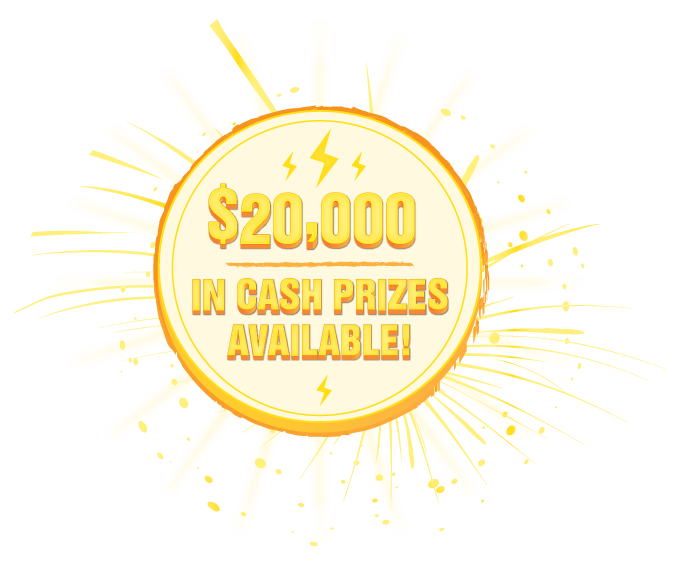 Get your colleagues to give ideas to win the Suggestion Generator prize!
Examples:
Add organics waste program
Set timers on meeting room lights
Start daycleaning program
Reuse excess paint on paint line
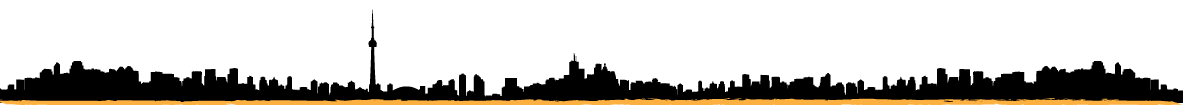 5
Pledge to take an environmental action!
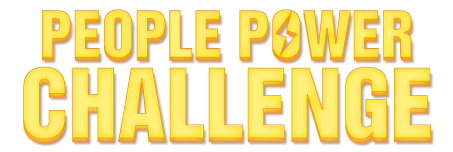 Go to:
www.partnersinprojectgreen.com/2016
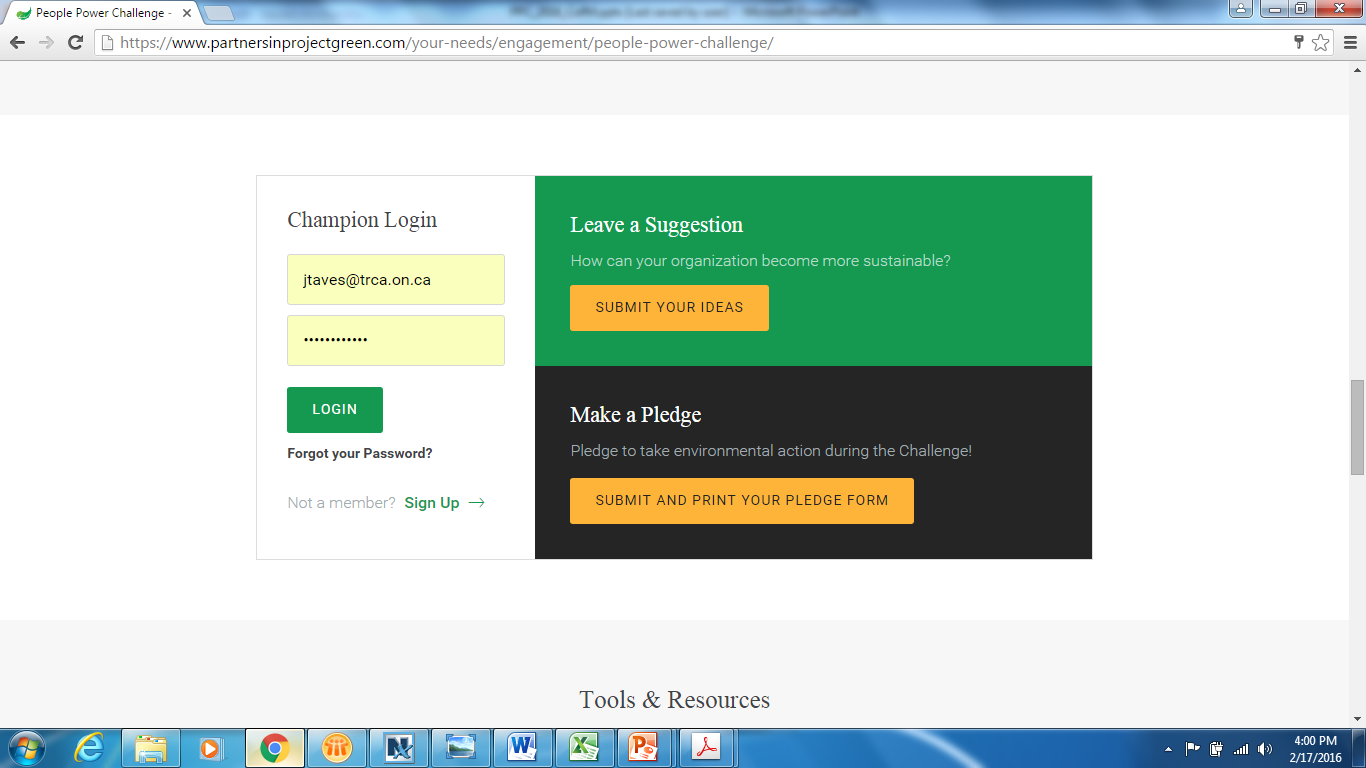 Examples:
I pledge to….
Turn off  computer every night
Bring litterless lunches
Take transit or carpool to work
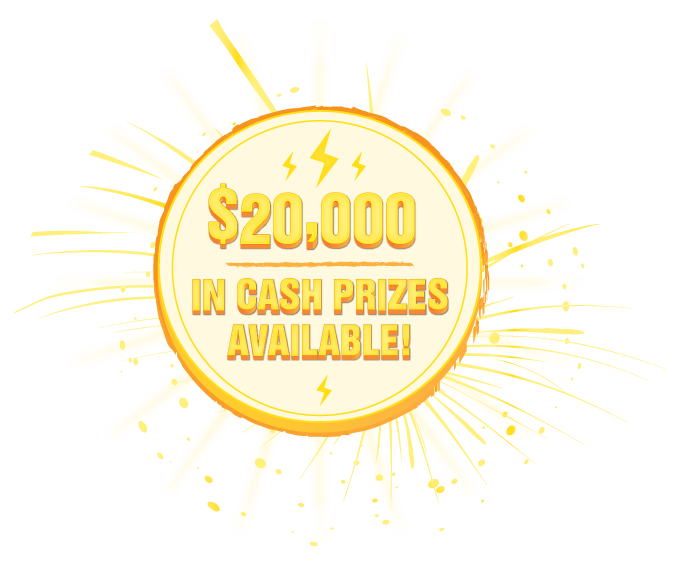 Tweet a pic with your pledge for extra points!
#PPC2016
Click here!
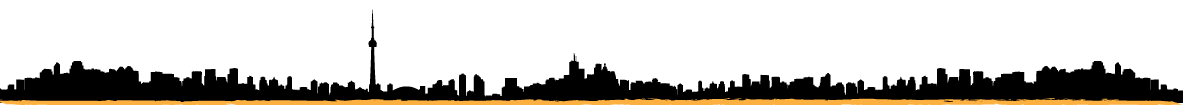 6
Download the Mobile App
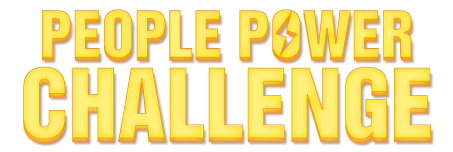 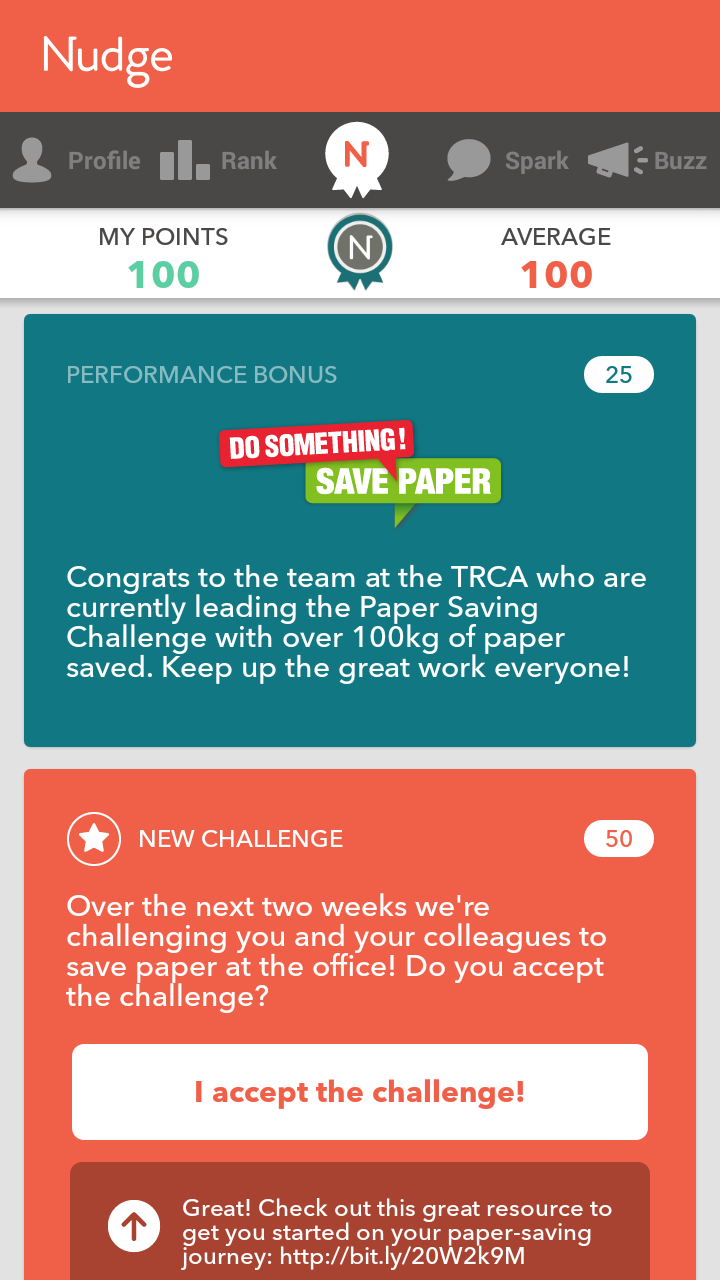 Starting April 1st:
Go to your app store (Blackberry, Android, iPhone)
Search for Nudge Rewards
Create account with your work email
Start racking up the points!
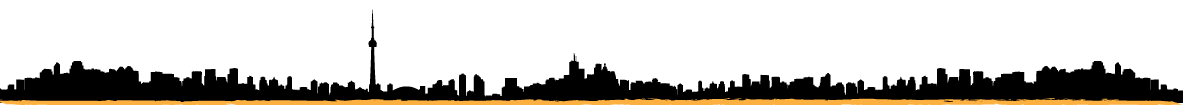 7
1
Win prizes!
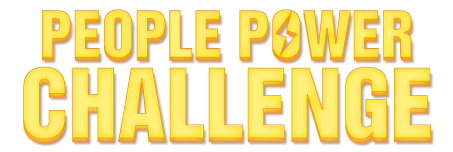 2
Every month:
MVP: The individual deemed to be the most valuable player at each organization will win a prize worth $30 - 50
APP ENGAGMENT: The top app user at each organization will be entered into a draw to win a prize worth $200-300 
SUGGESTION GENERATOR: The organization who gets the most suggestions will get a group activity (e.g. Behind the Scene  tour at Toronto Zoo)
3
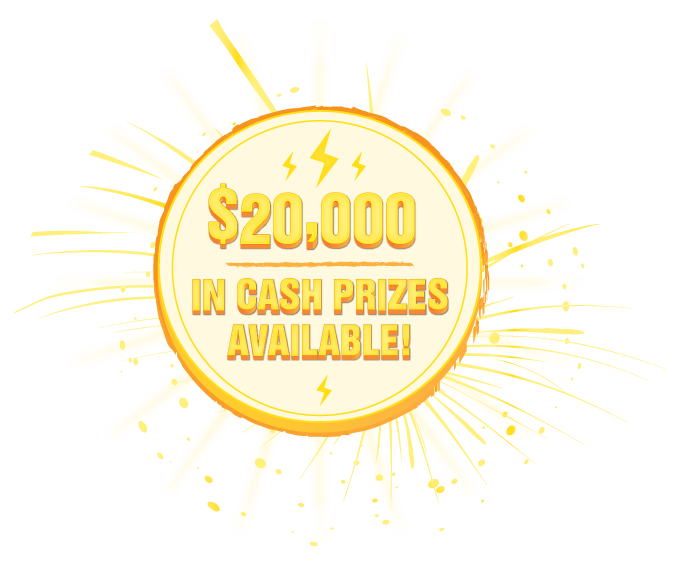 1st Place $6,500

2nd Place $3,500
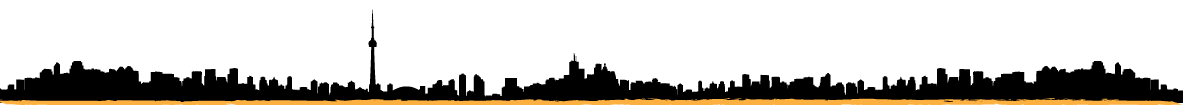 8
Questions
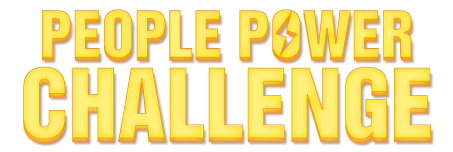 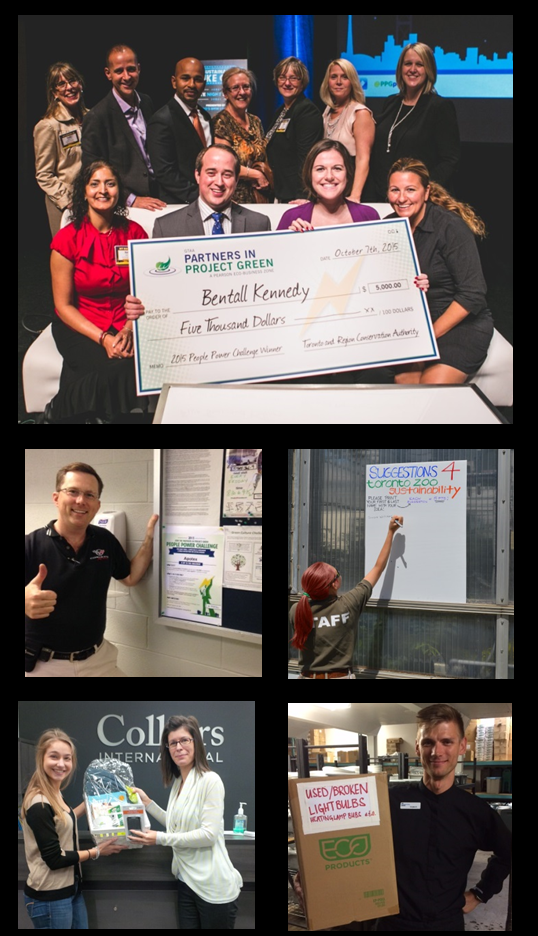 Your Challenge Champion:

ENTER CHAMPION NAME
ENTER CHAMPION PHONE
ENTER CHAMPION EMAIL
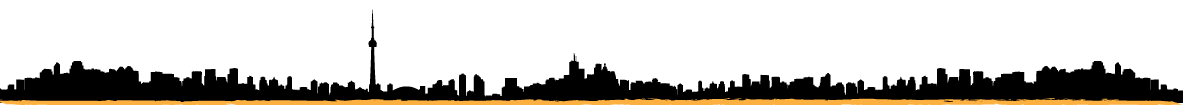